Конкурс  лучших
управленческих практик «Смарт Диалог»
Направление: «Образование»  -  практики,  направленные  на  повышение  качества
предоставления доступного и качественного образования населению
Номинация  «Качество питания»: Повышение качества питания и его контроля в образовательных организациях
Тема практики:  
Совет детских директоров: управление качеством школьного питания 

Как привлечь обучающихся к управлению процессами организации школьного питания?
Российская Федерация, Вологодская область, 
Городской округ город Вологда
2023 год
Совет детских директоров
 создан в 2022 году  по инициативе молодежи и
 решению Мэра города Вологды Сергея Воропанова
Партнеры:  Управление образования Администрации города Вологды, 
МАУ «Центр социального питания»,  Молодежный центр «ГОРCOM35»
Ребята занимаются контролем качества школьного питания и
 участвуют в управлении процессами его организации
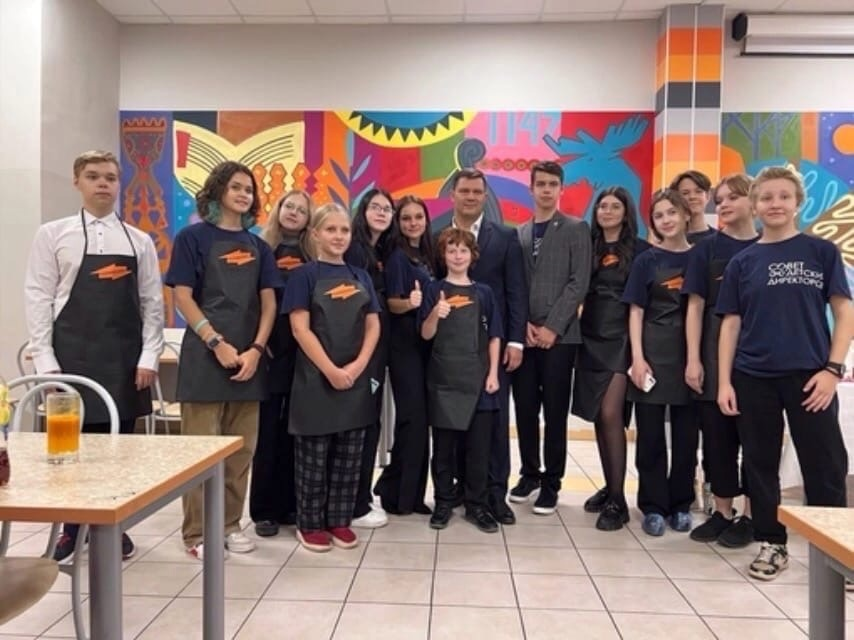 В  2020 году в школах города Вологды проведен конкурс ВкусноСытно35,чтобы узнать у детей, каким бы они хотели видеть меню: 
какие блюда исключить, а какие, наоборот, включить.
В рамках этого масштабного проекта ребята снимали видеоролики
 с рецептами новых блюд для школьного меню, проверяли как организована работа школьных столовых, давали предложения
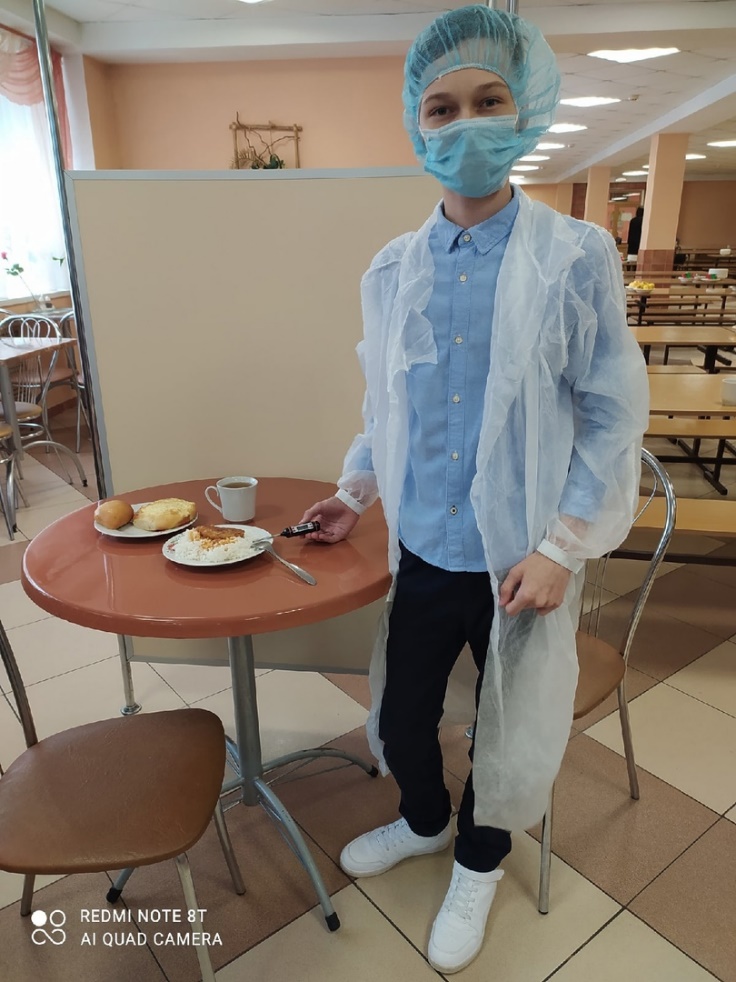 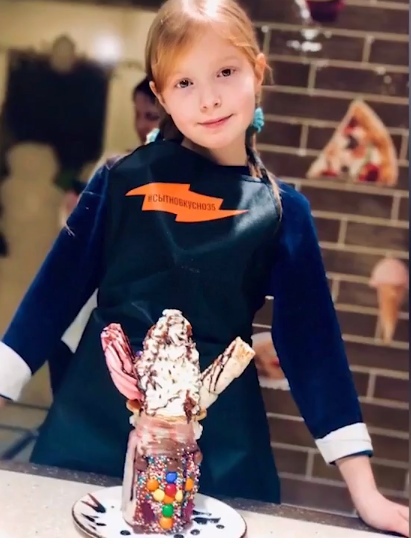 На основе итогов конкурса ВкусноСытно35 , опросов и анкетирования школьников  по оценке качества питания впервые было проведено
 масштабное обновление рациона школьного питания с учетом пожеланий ребят.
С 2021 года мероприятия по обновлению меню проводятся в системе  
в течение учебного года
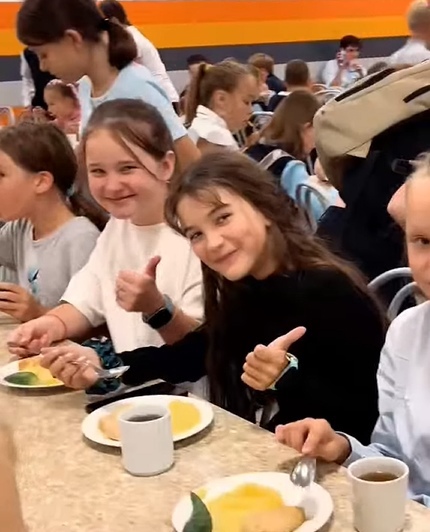 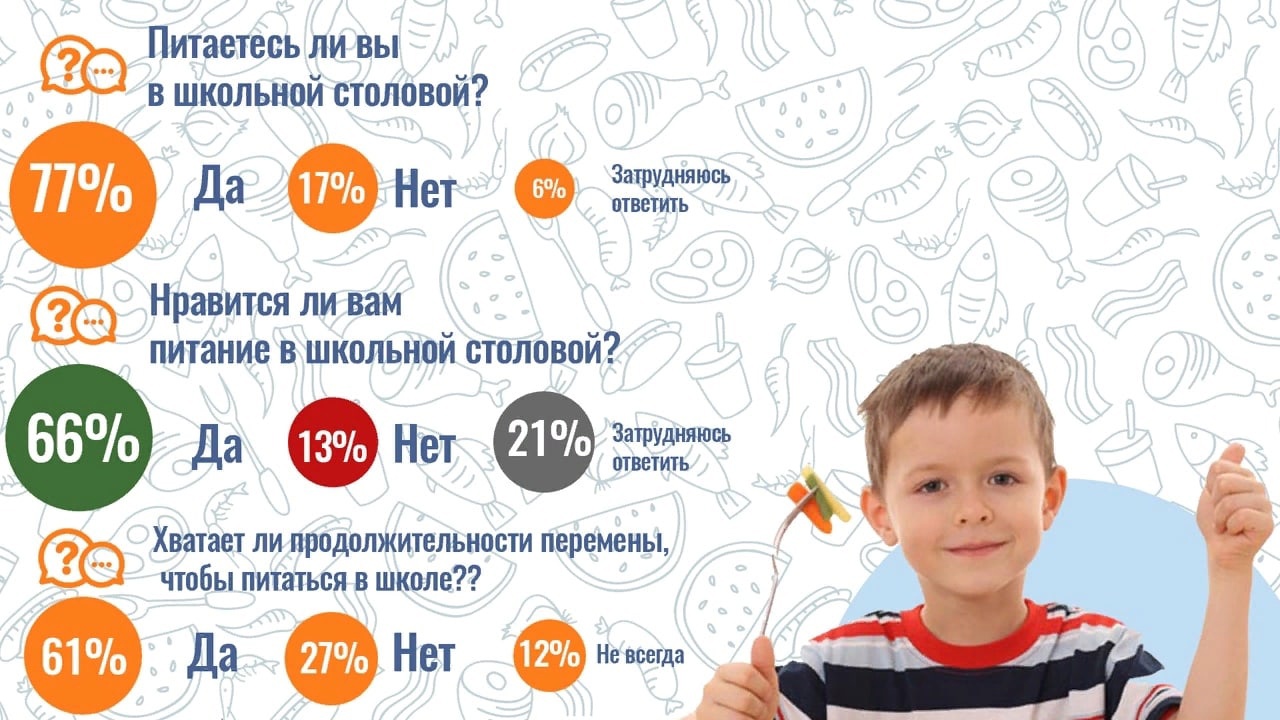 Новые блюда в меню школьных столовых вносятся
только после дегустации и одобрения Совета детских директоров: 
каша гречневая с индейкой и овощами, запеканка картофельная с мясом, голубцы куриные ленивые, рис солнечный, зразы ленивые мясные, напиток из облепихи, макароны отварные с сыром, рулет из индейки с соусом томатным, рыба в омлете, люля-кебаб из индейки
.
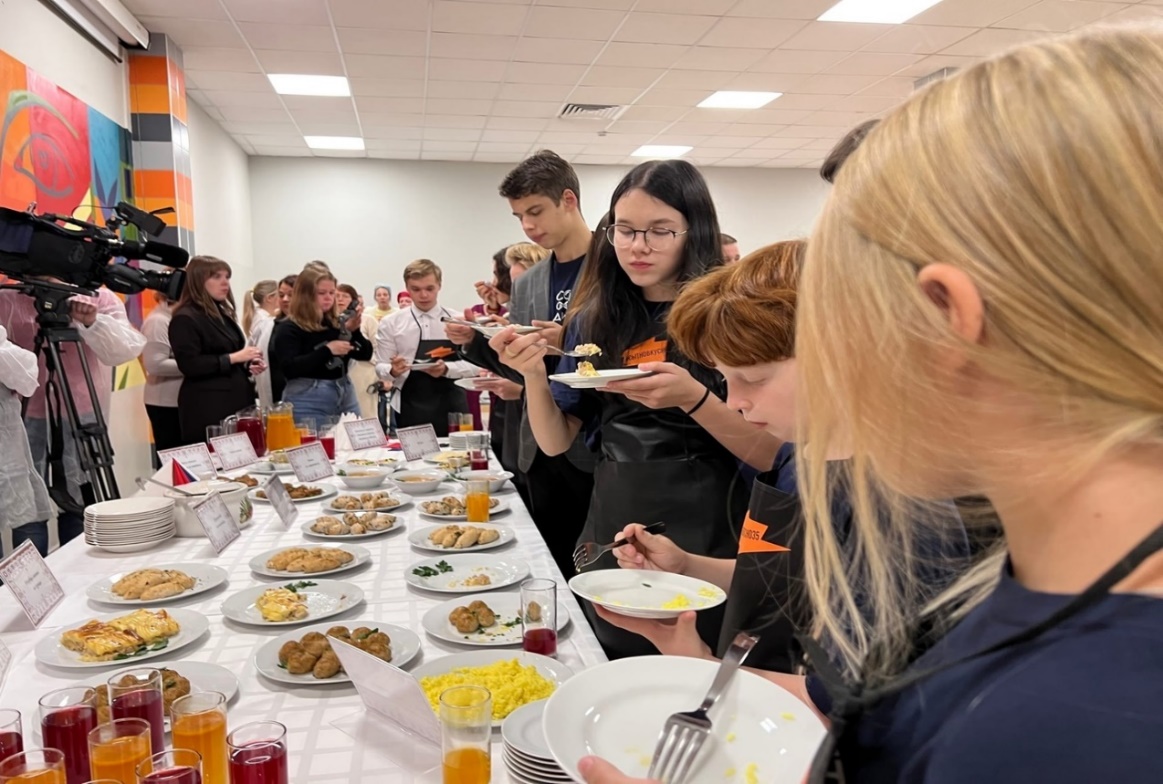 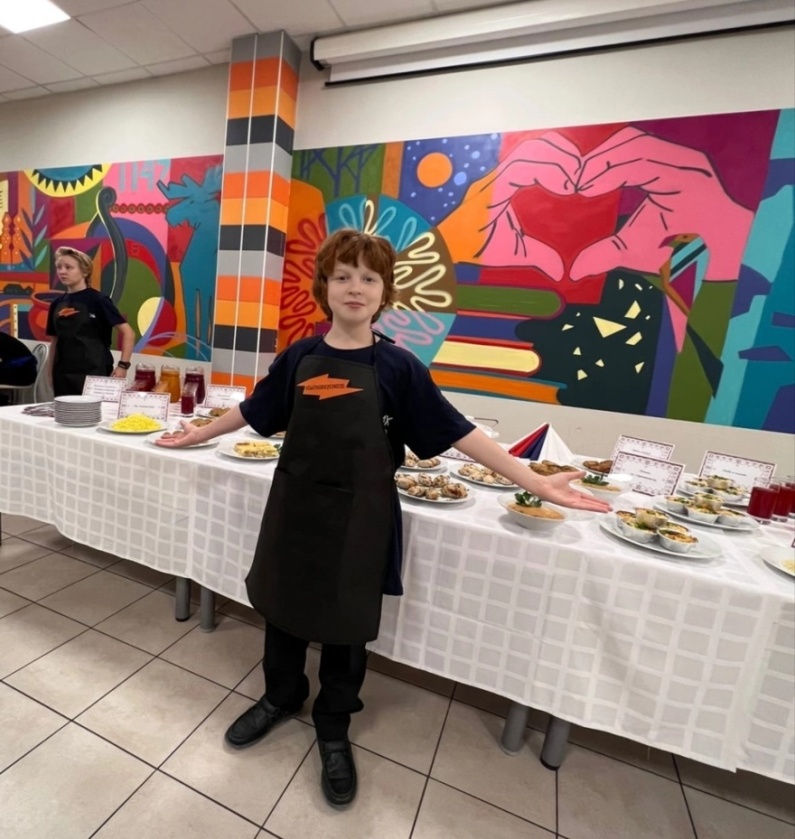 МАУ «Центр социального питания» с участием Совета детских директоров 
 контролирует питание в столовых  школ города Вологды (термометрия, соответствие меню, санитарное состояние столовой, получают обратную связь от школьников).
 С детскими директорами обсуждаются проблемы организации питания, нормативные документы,  меню; проводится обучение по вопросам здорового питания; организуются экскурсии на пищеблоки и предприятия города, в профильные учебные заведения; также проводятся различные мастер-классы, организованные технологами МАУ «Центра социального питания».
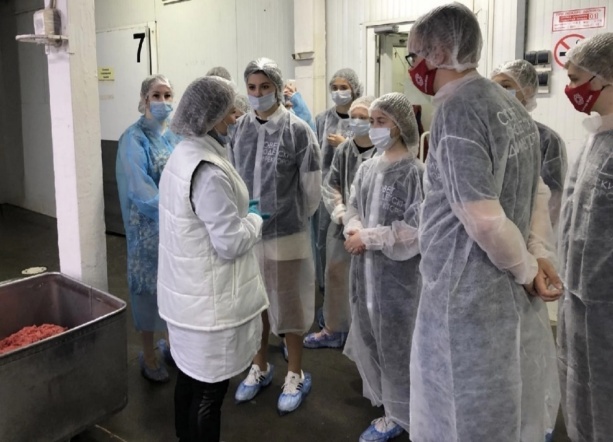 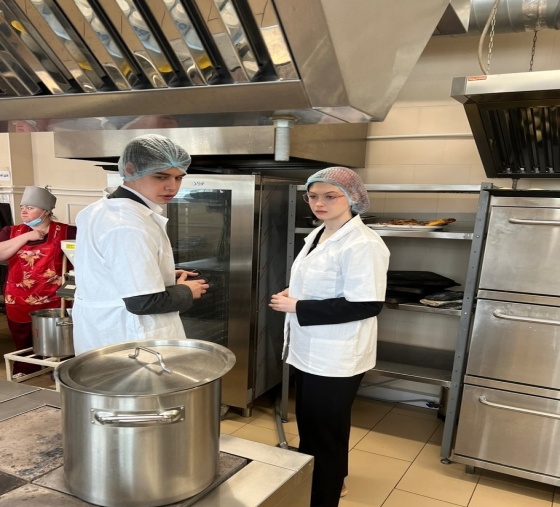 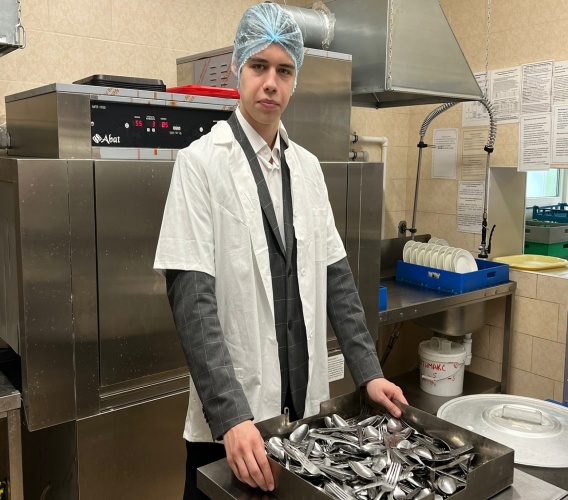 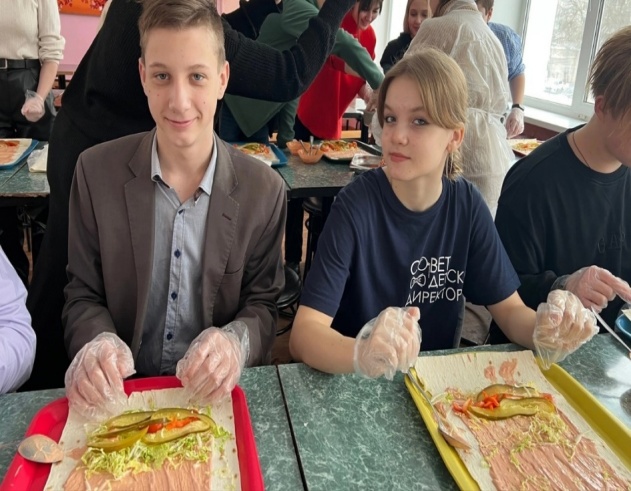 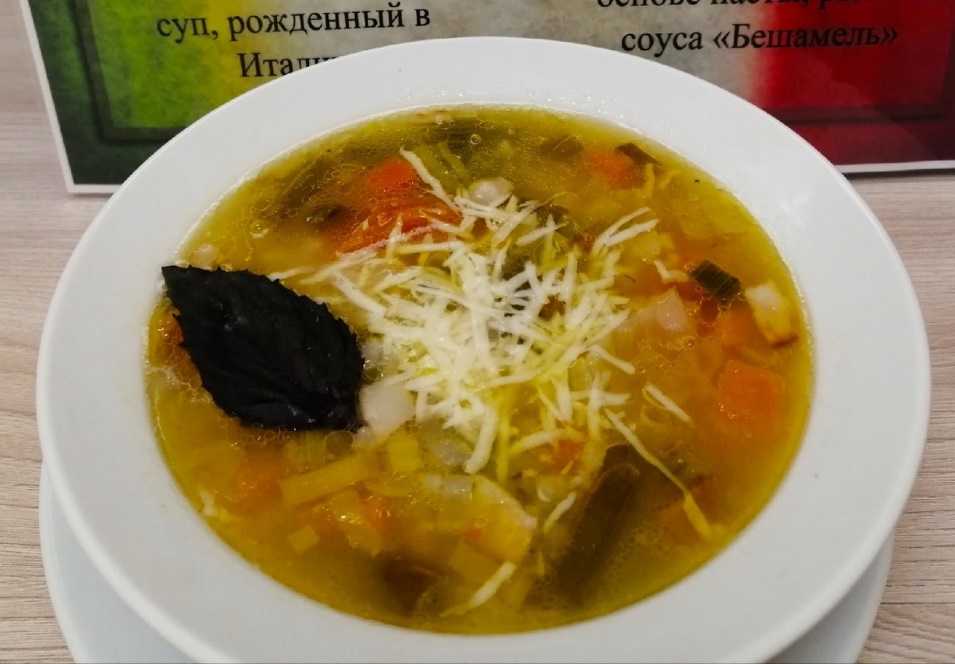 Классной идеей детских директоров
 было проведение
 тематических недель  в школьных столовых.
 Это новшество очень понравилось школьникам
 и такая практика на сегодняшний день носит регулярный  характер
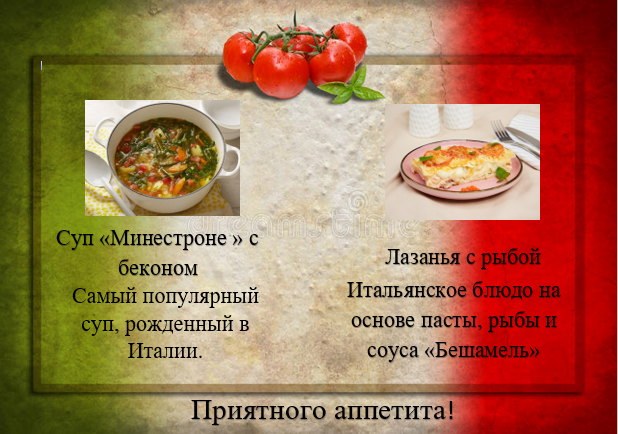 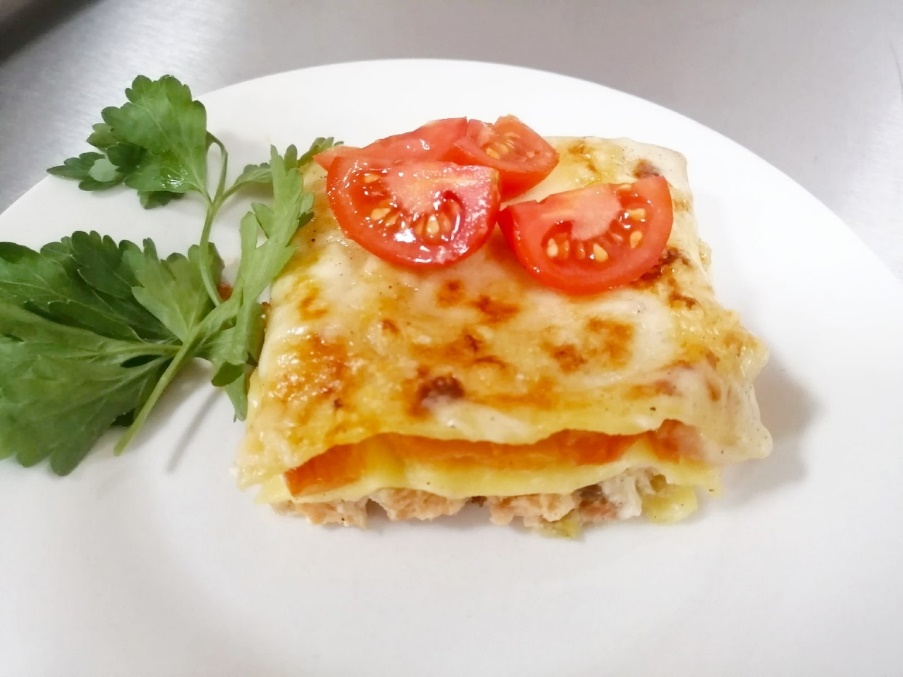 Совет детских директоров
положительно влияет на отношение детей к школьному питанию, формирует  свободный диалог и активное взаимодействие  с обучающимися и родителями
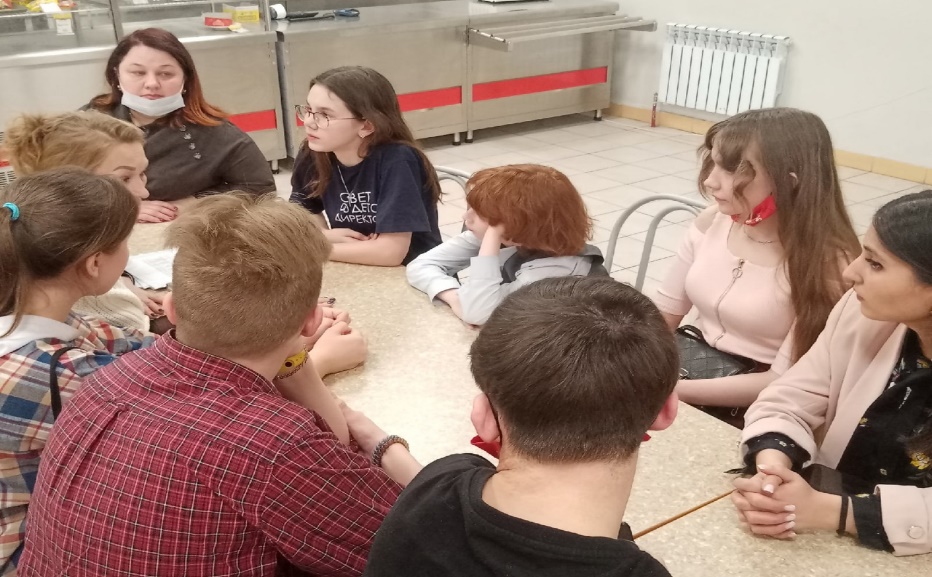 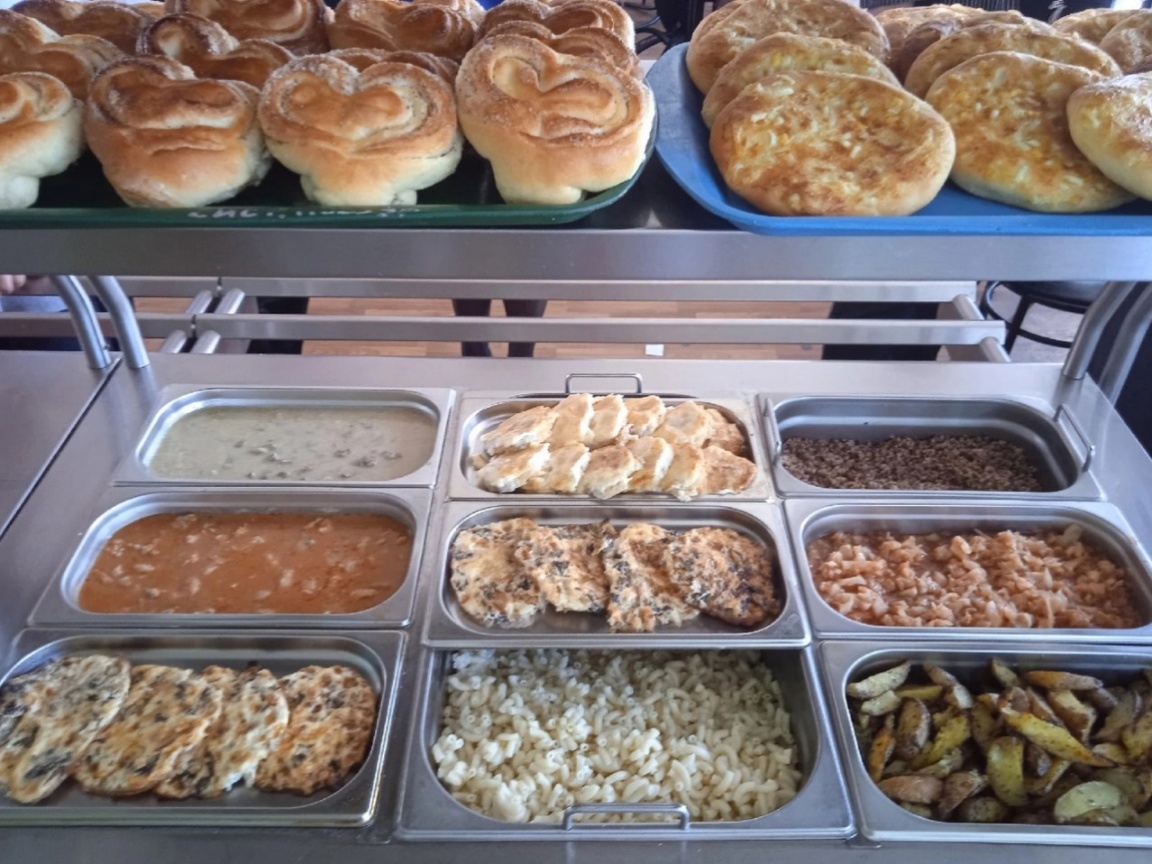 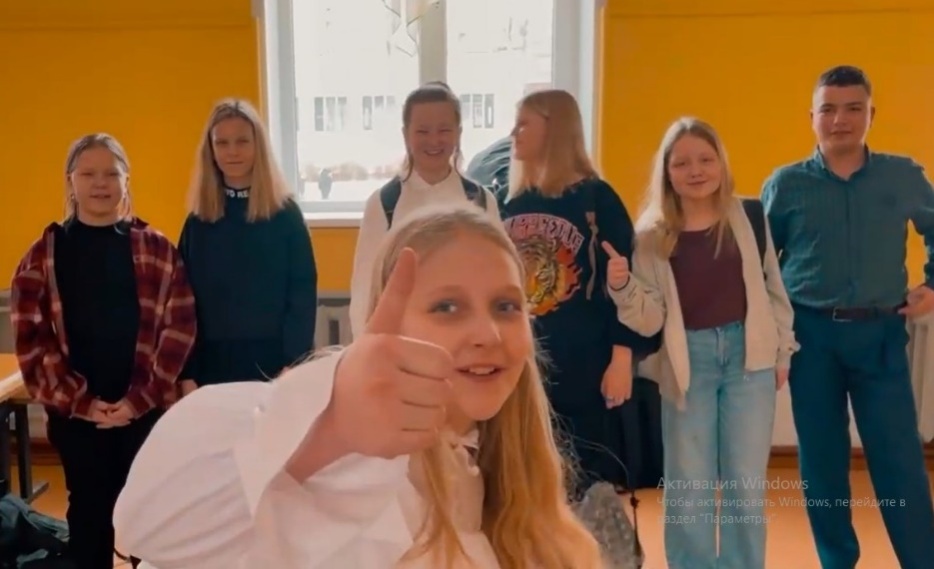 Благодаря  привлечению к вопросам организации школьного питания обучающихся и
 информированию о работе Совета детских директоров  успешно решаются задачи повышения 
качества  школьного питания, формирования интереса к здоровому питанию в целом и увеличение охвата детей горячим питанием!
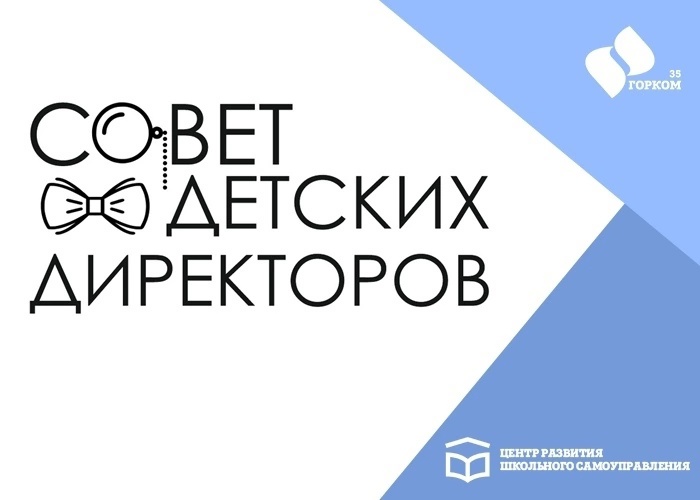